Презентація на тему «Кишковопорожнинні»
Тип Губки. Класифікація
Основа класифікації – будова скелета, який знаходиться в мезоглеї та утворений мікроскопічними голками – спікулами
Клас Скляні губки
Клас Вапнякові губки
Клас Звичайні губки
скелет з кальций карбонату
скелет з крем-незему
скелет з крем-незему (6 осей)
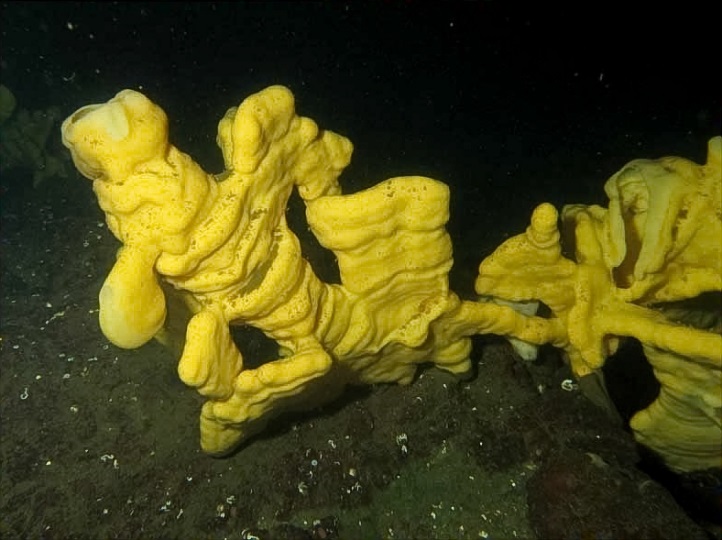 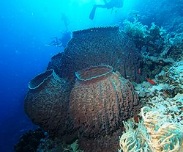 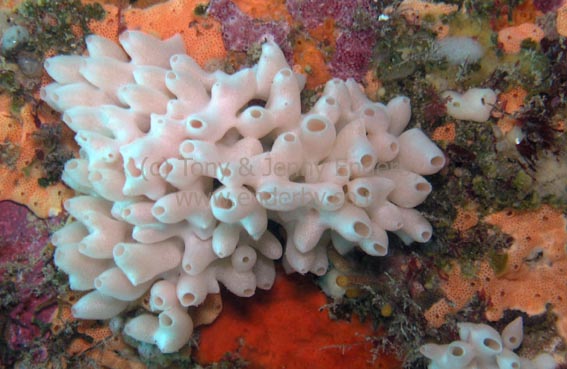 Розмноження та життєвий цикл
Більшість губок гермафродити. Розмноження статеве та нестатеве. 
Нестатеве: брунькування (бруньки не відокремлюються від тіла, тому утворюються колонії) 
Статеве: зовнішнє запліднення зигота личинка доросла губка
яйцеклітина
Доросла губка
личинка
зигота
сперматозоїд
Розмноження
Живлення
Будова губок
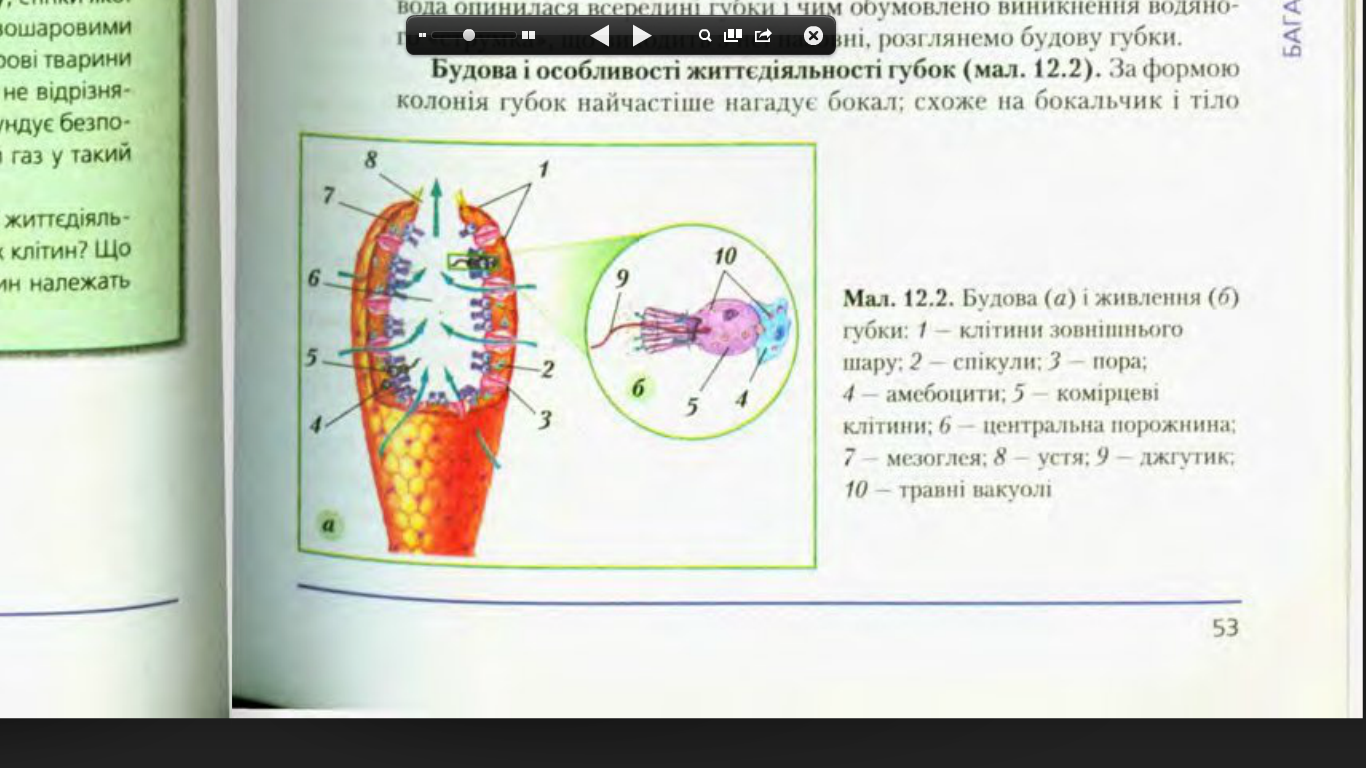 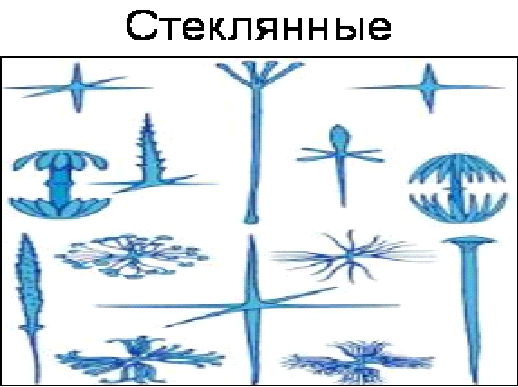 Види голок
Скляні
Звичайні
Вапняні
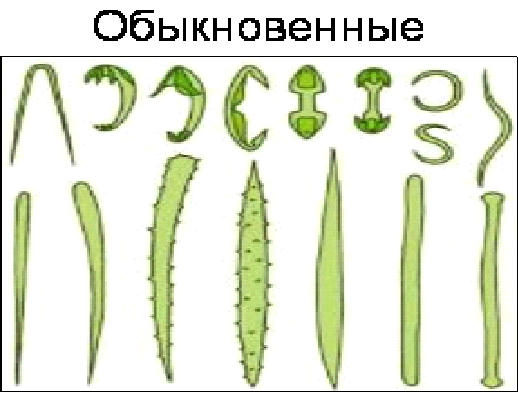 Висновок
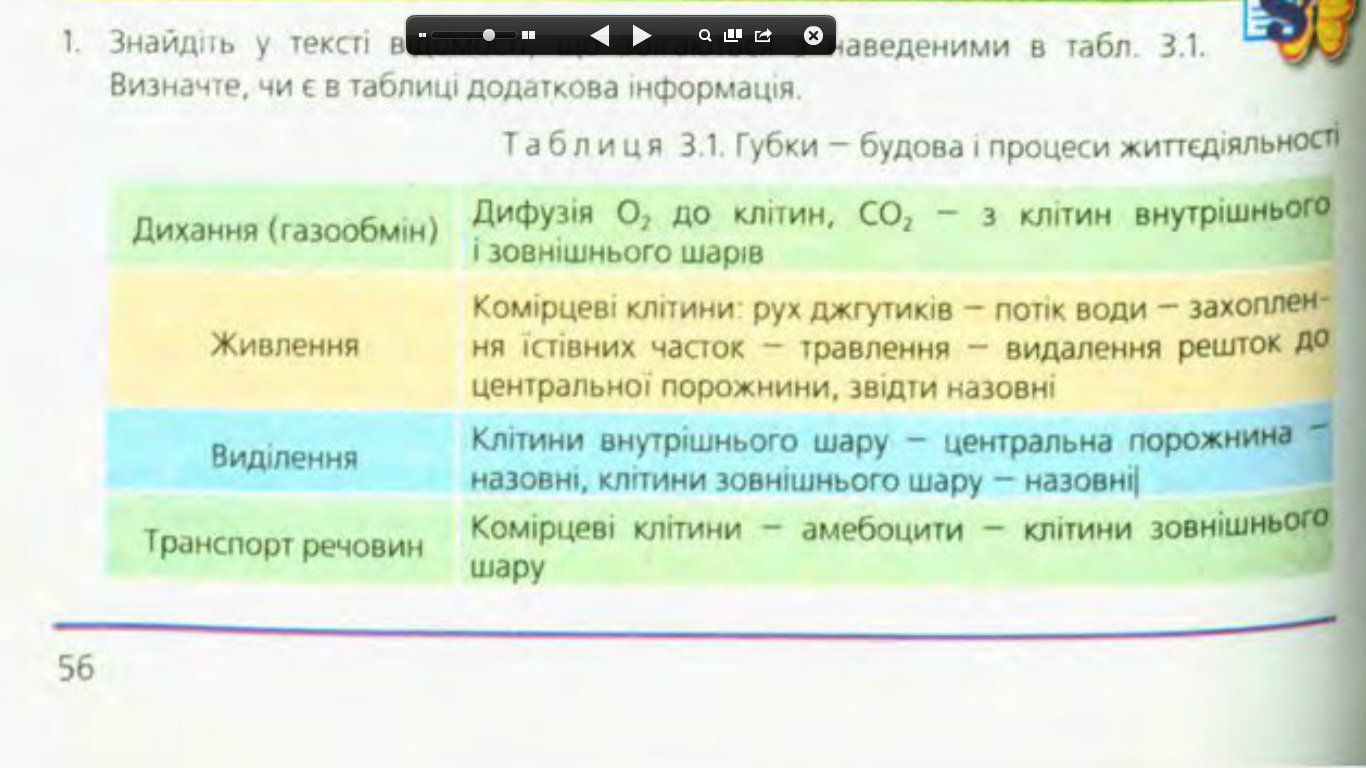 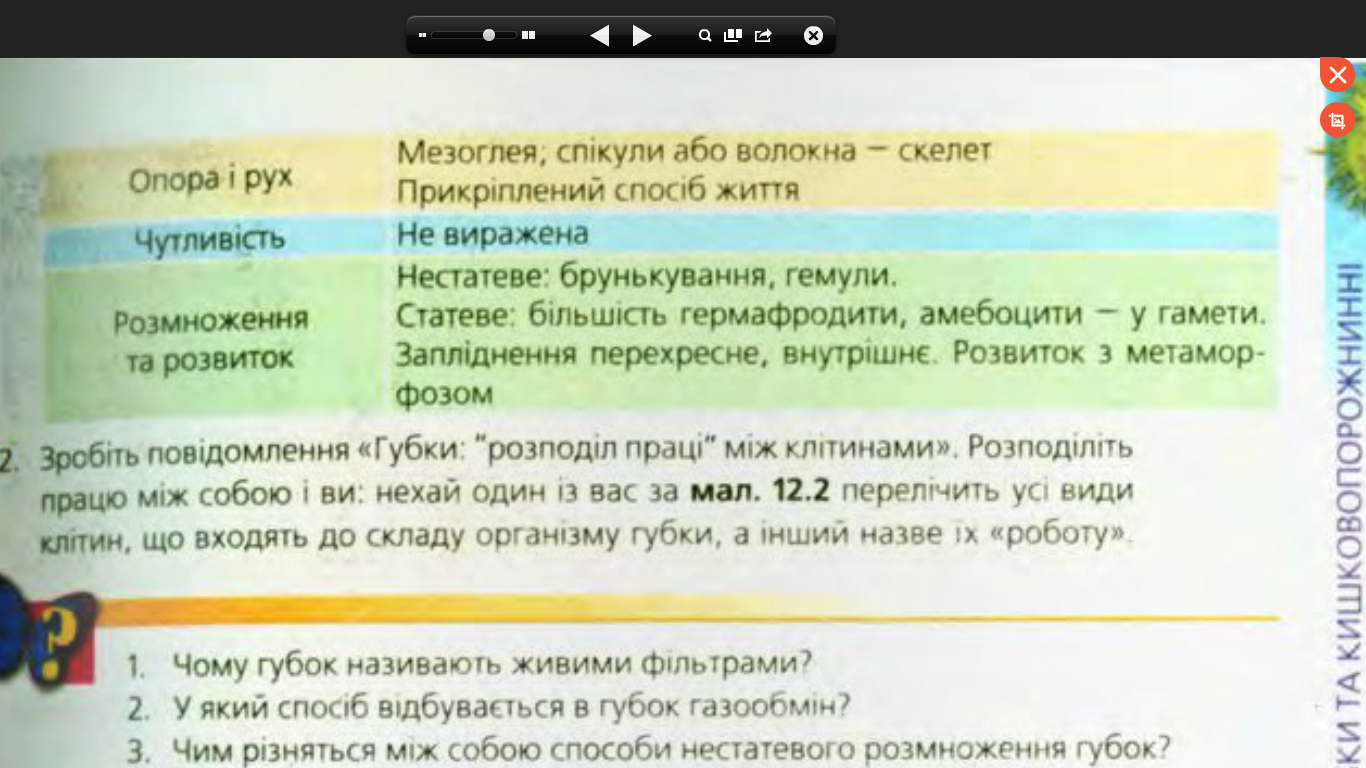 Кишковопорожнинні. Класифікація
Клас Сифоїдні
Клас коралові поліпи
Клас Гідроїдні
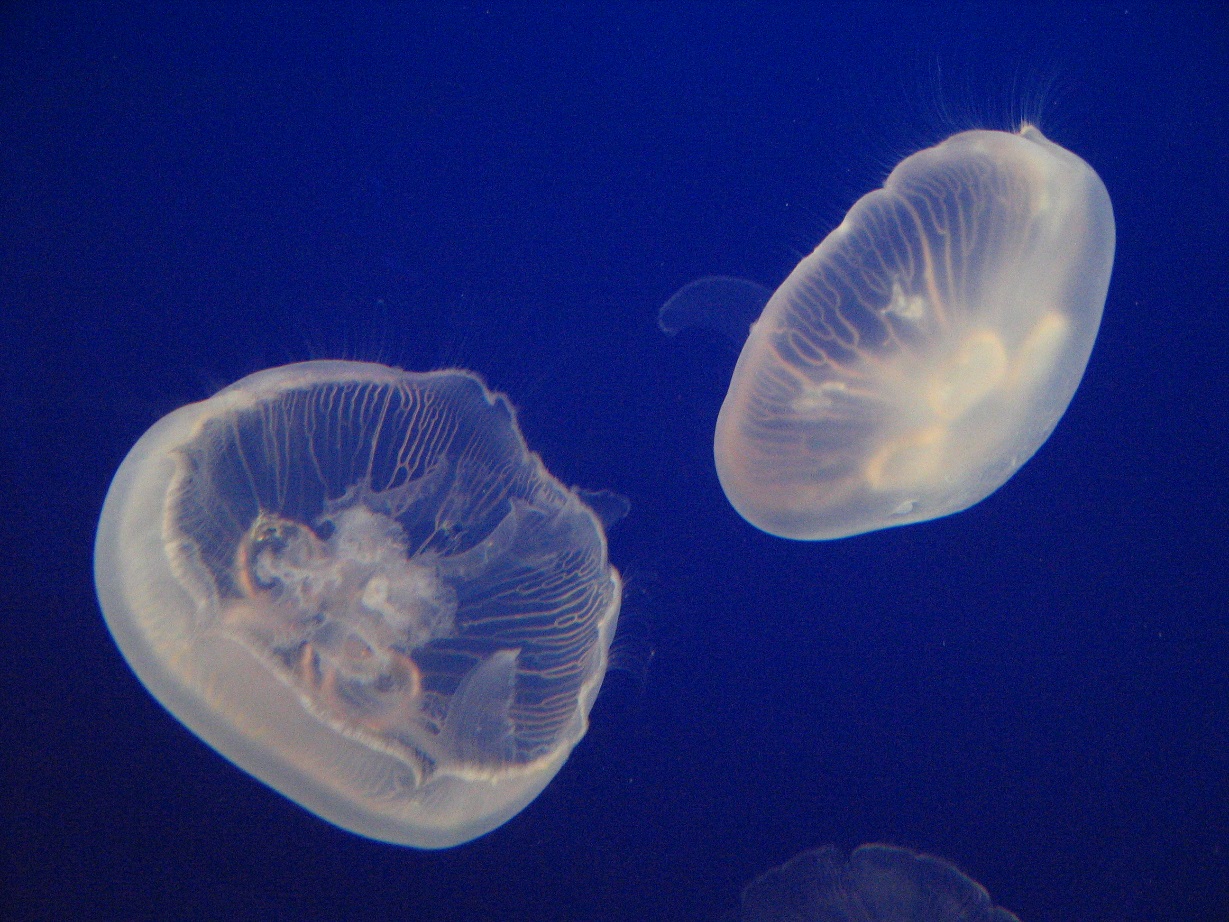 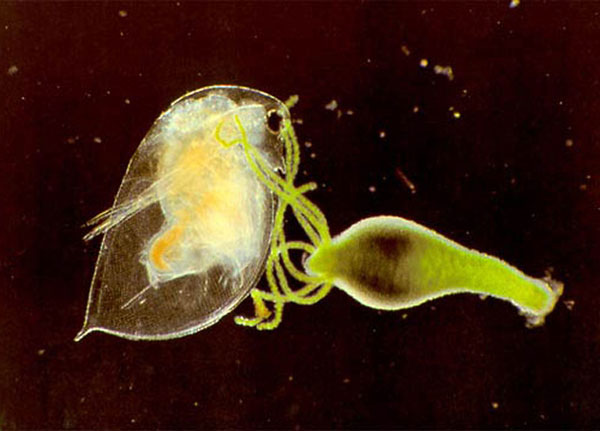 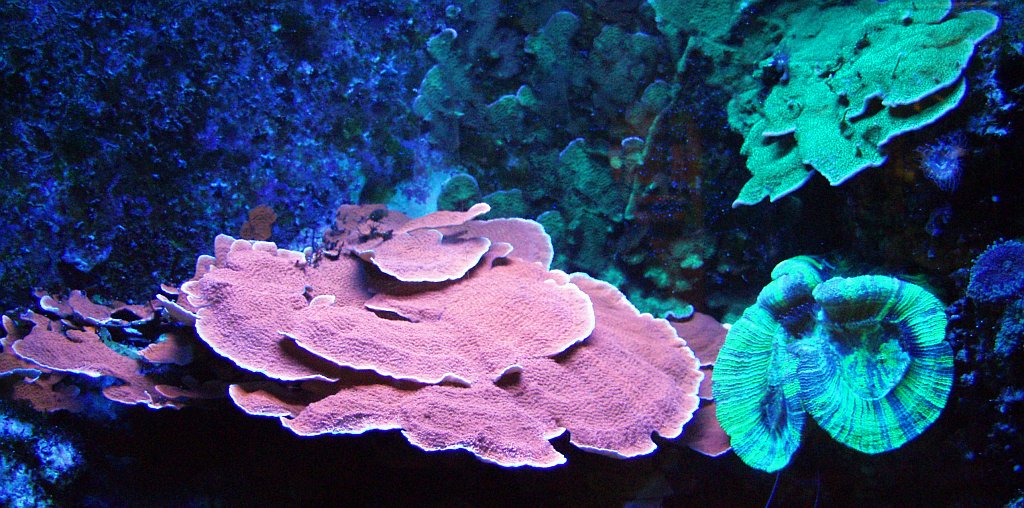 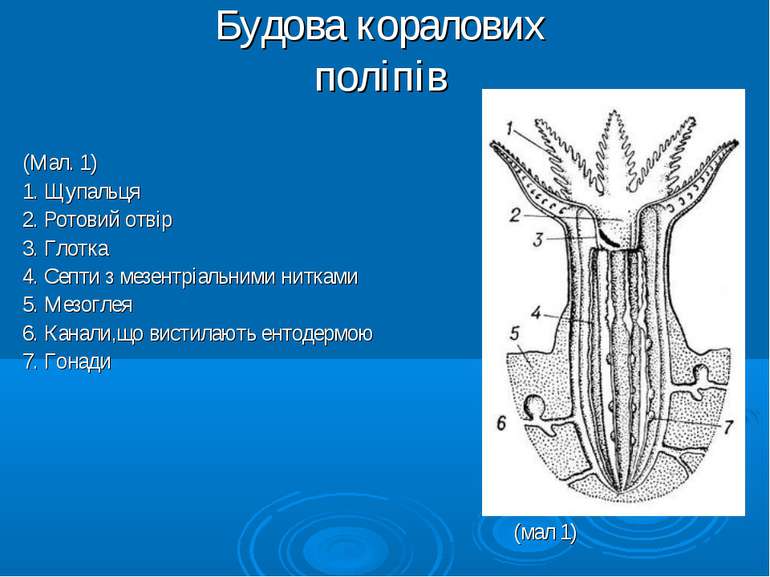 Будова Коралового поліпа
Прісноводні гідра
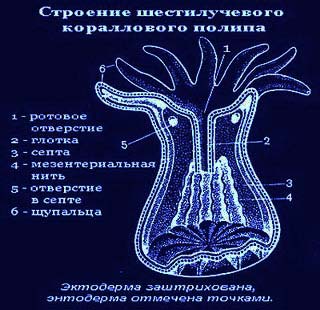 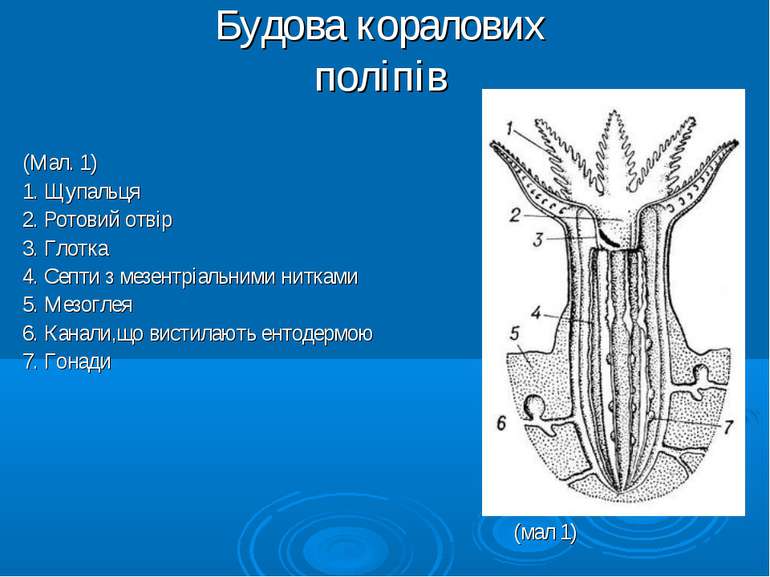 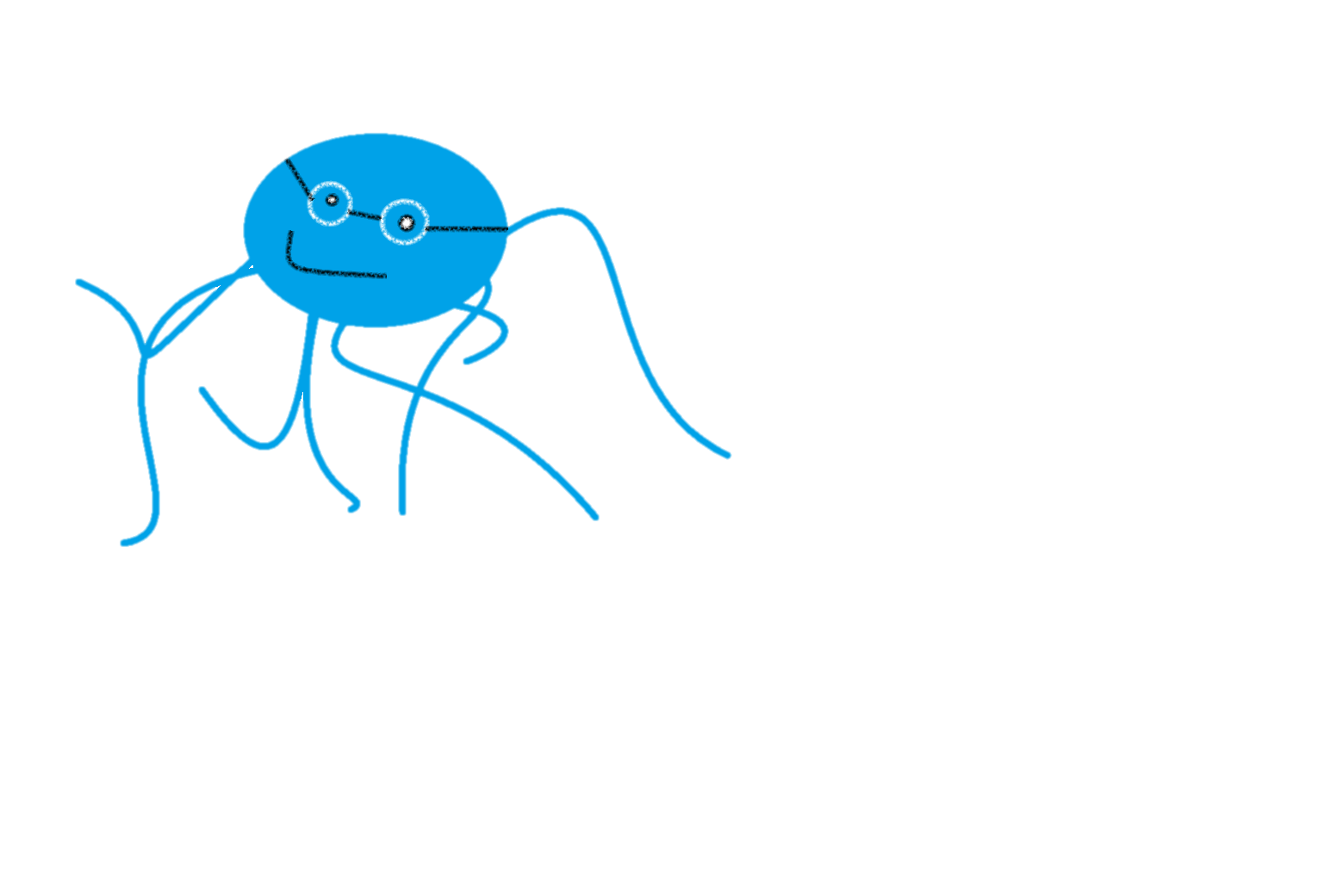 Будова Сифоїдніх
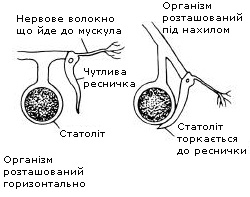 Будова ропалію Сцифоїдних
Сцифоїдна медуза. Вертикальний розріз.
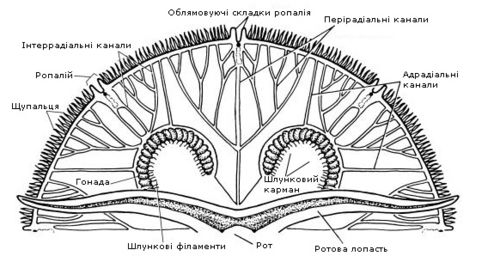 Сцифоїдна медуза. Горизонтальний розріз.
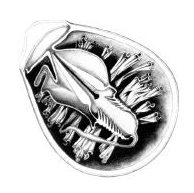 Нематоцист, що не жалив
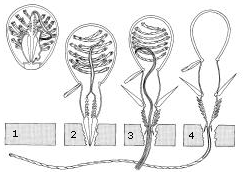 Життєвий цикл сцифоїдних на прикладі медузи Aurelia aurita
Жалячий нематоцист
Будова гідри
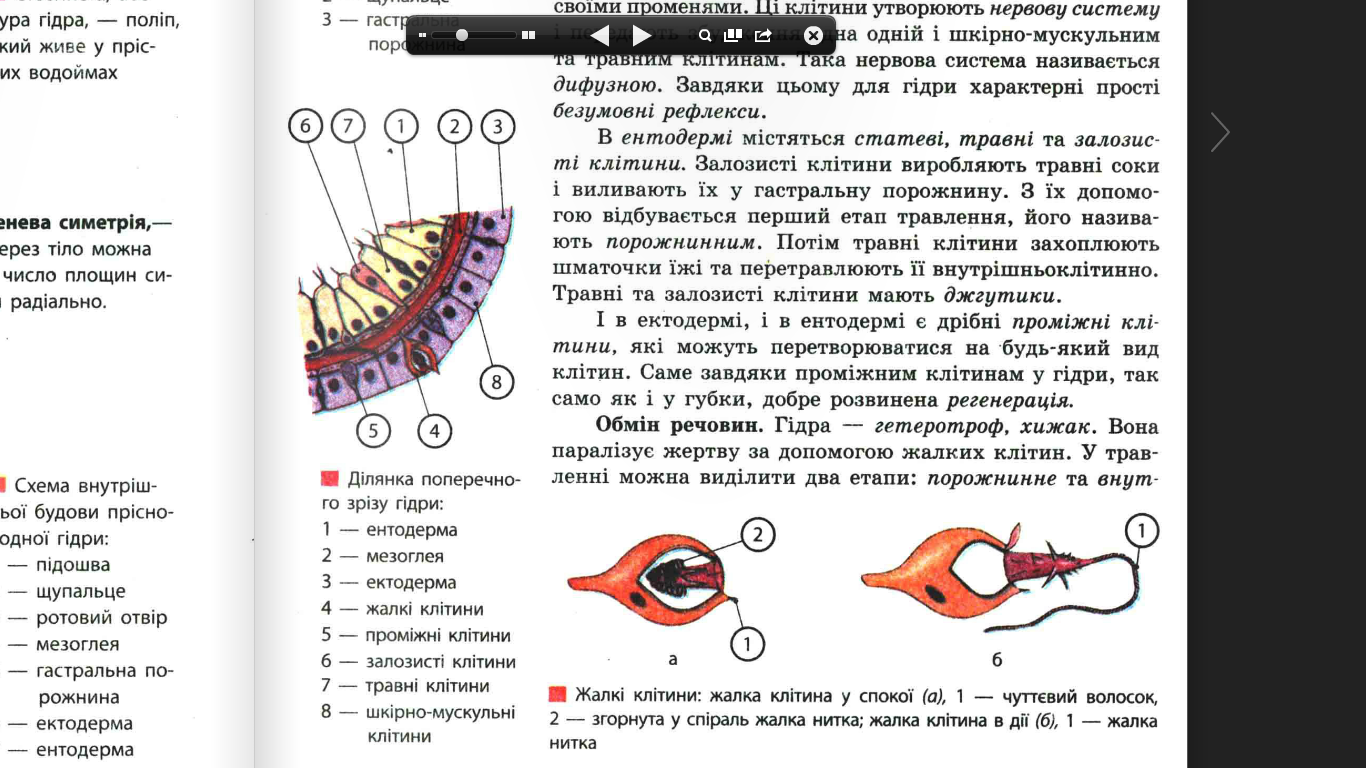 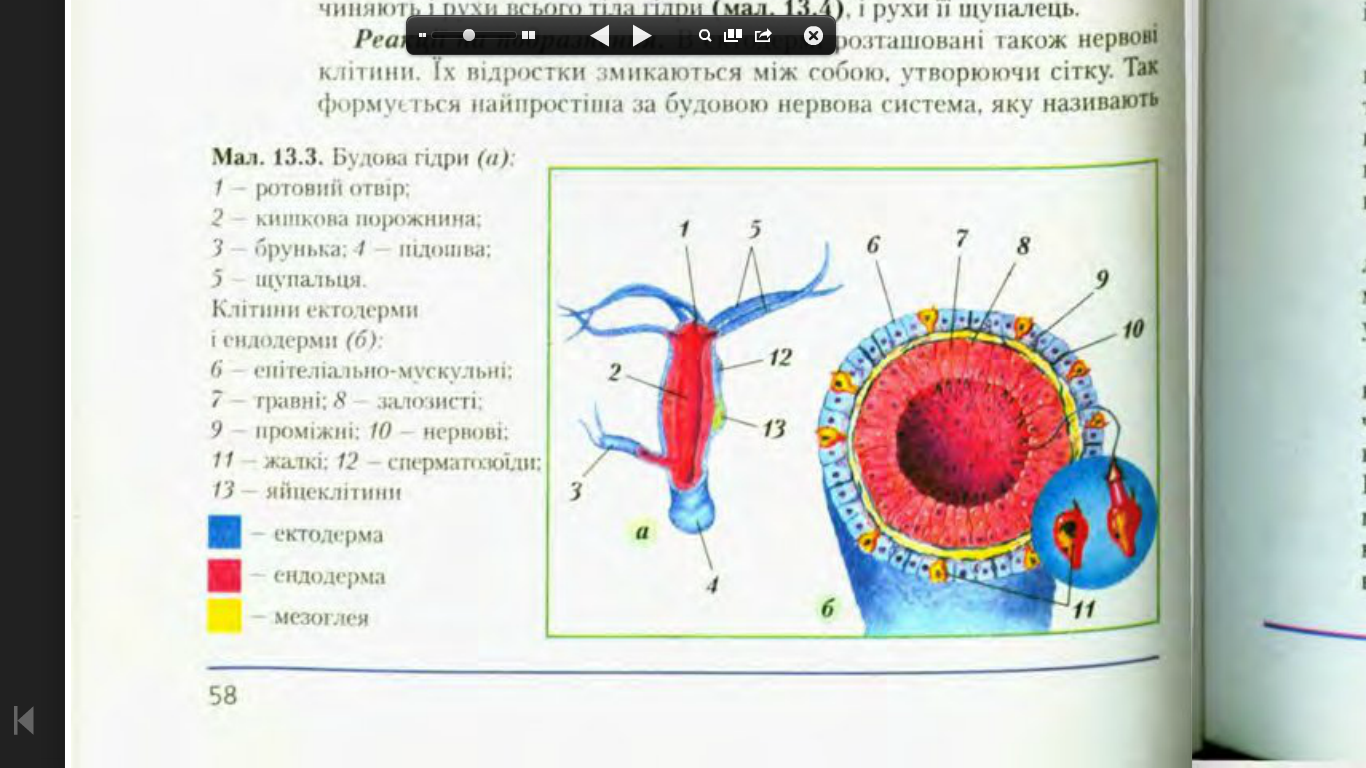 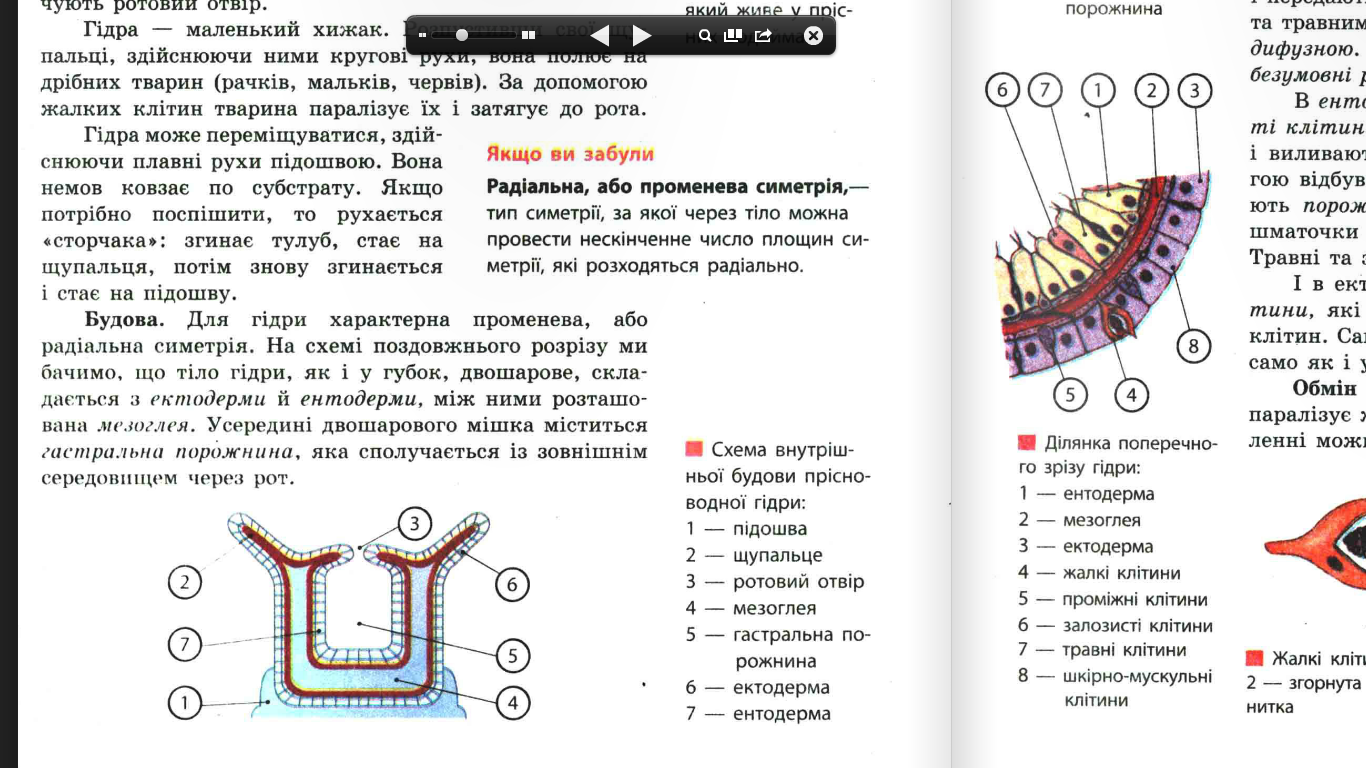 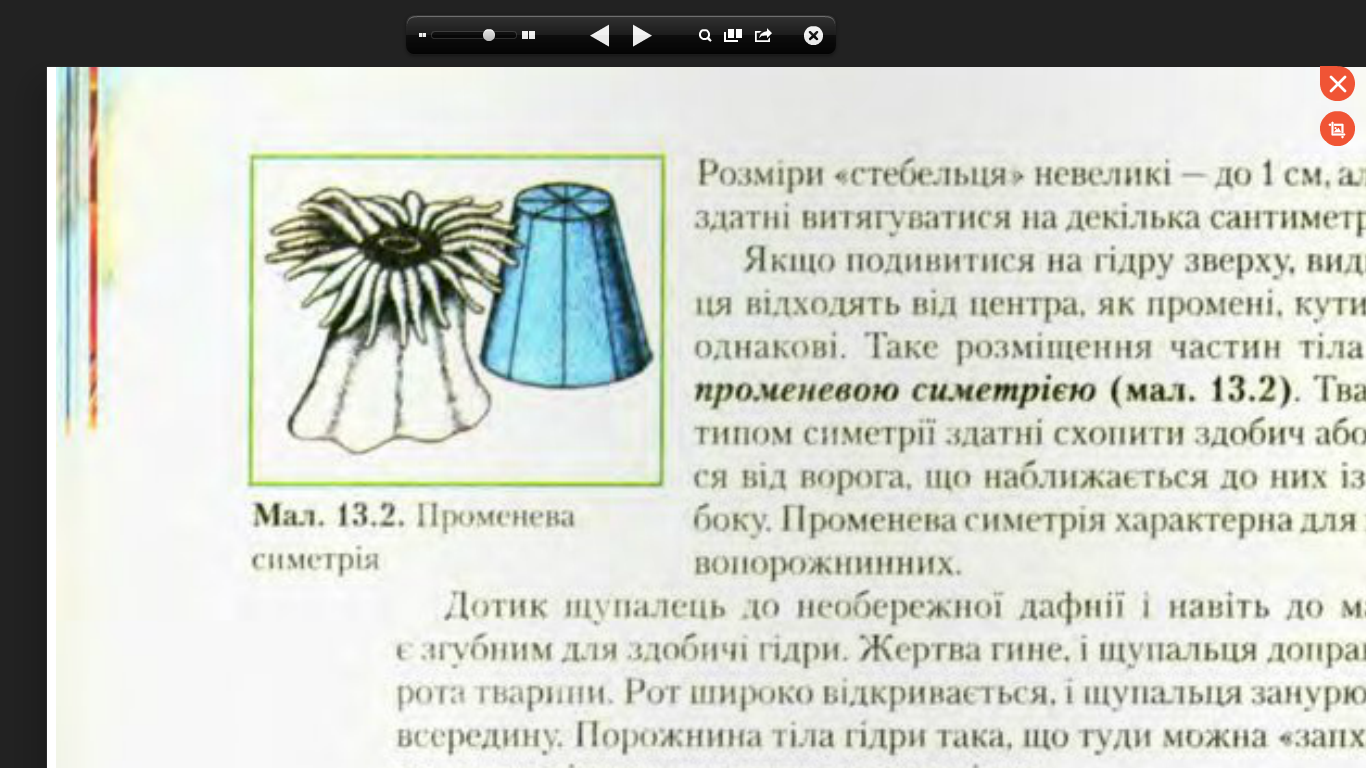 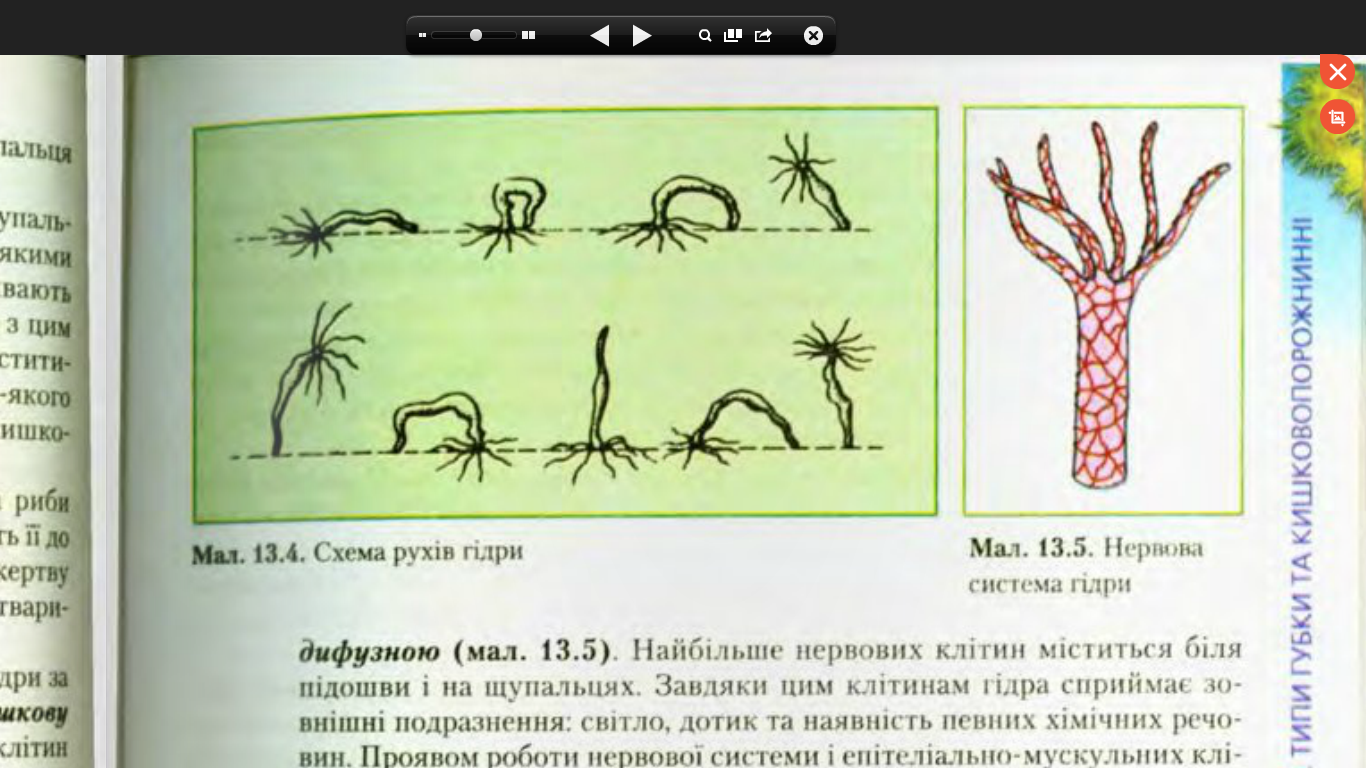 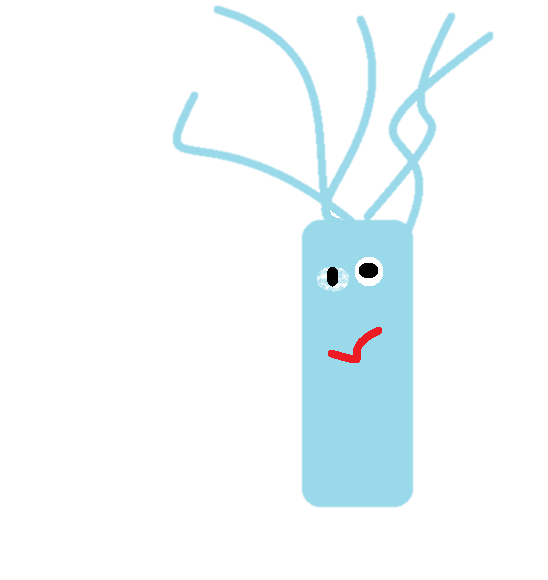 Підсумки
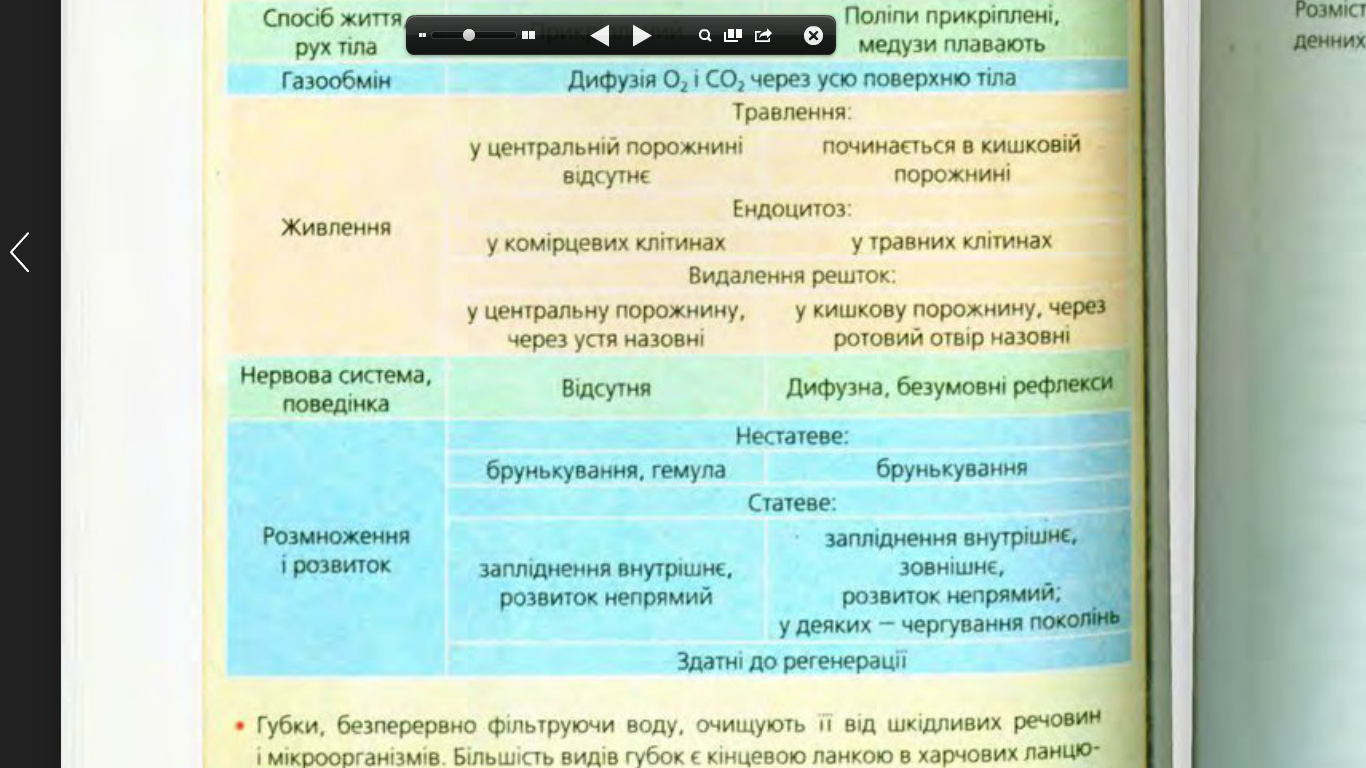 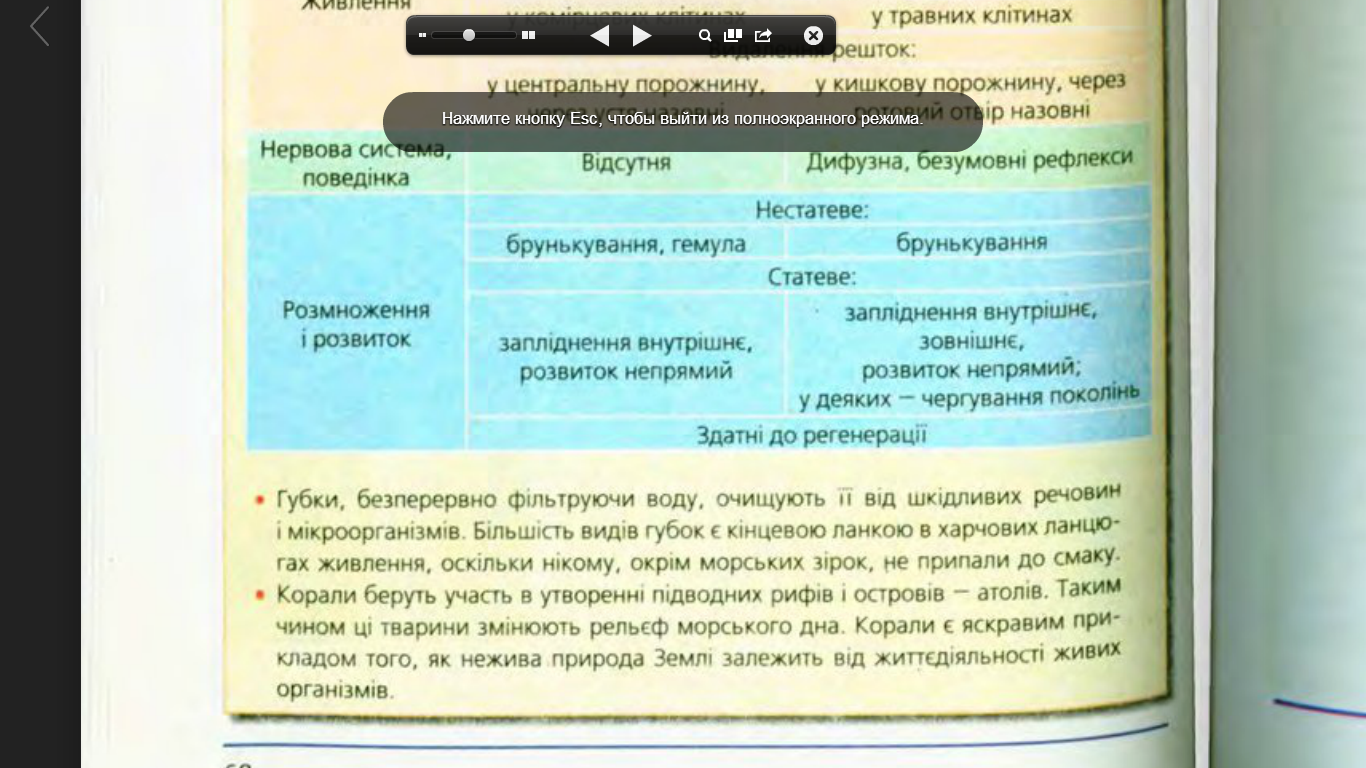